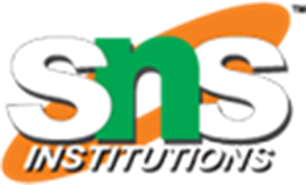 SHAPES  AROUND  US
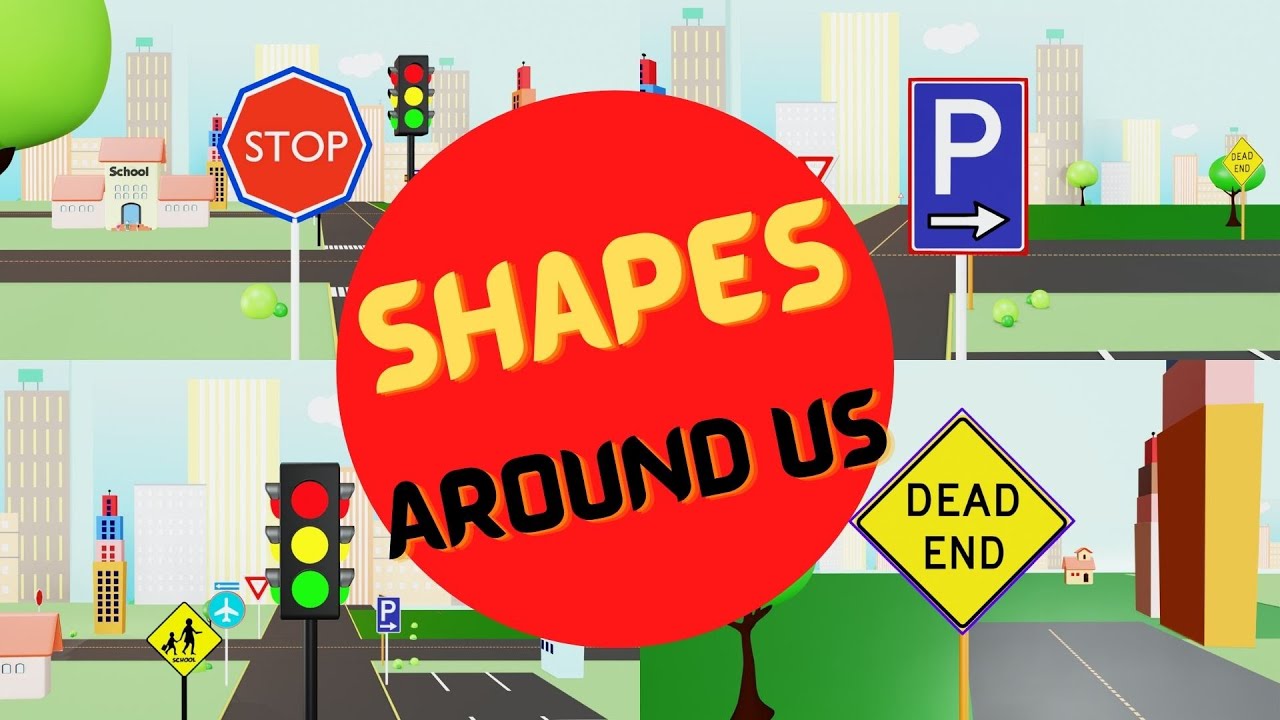 SHAPES AROUND US /MATHS/VANITHA/GRADE-4/SNS ACADEMY
1
POLYGON

ALL the closed shapes that are made up of  ONLY  straight lines are called POLYGONS. A PLOYGON can have only number of sides.

A closed shape has an inside and outside. It can be made straight lines, curved lines, or a combination of the two.
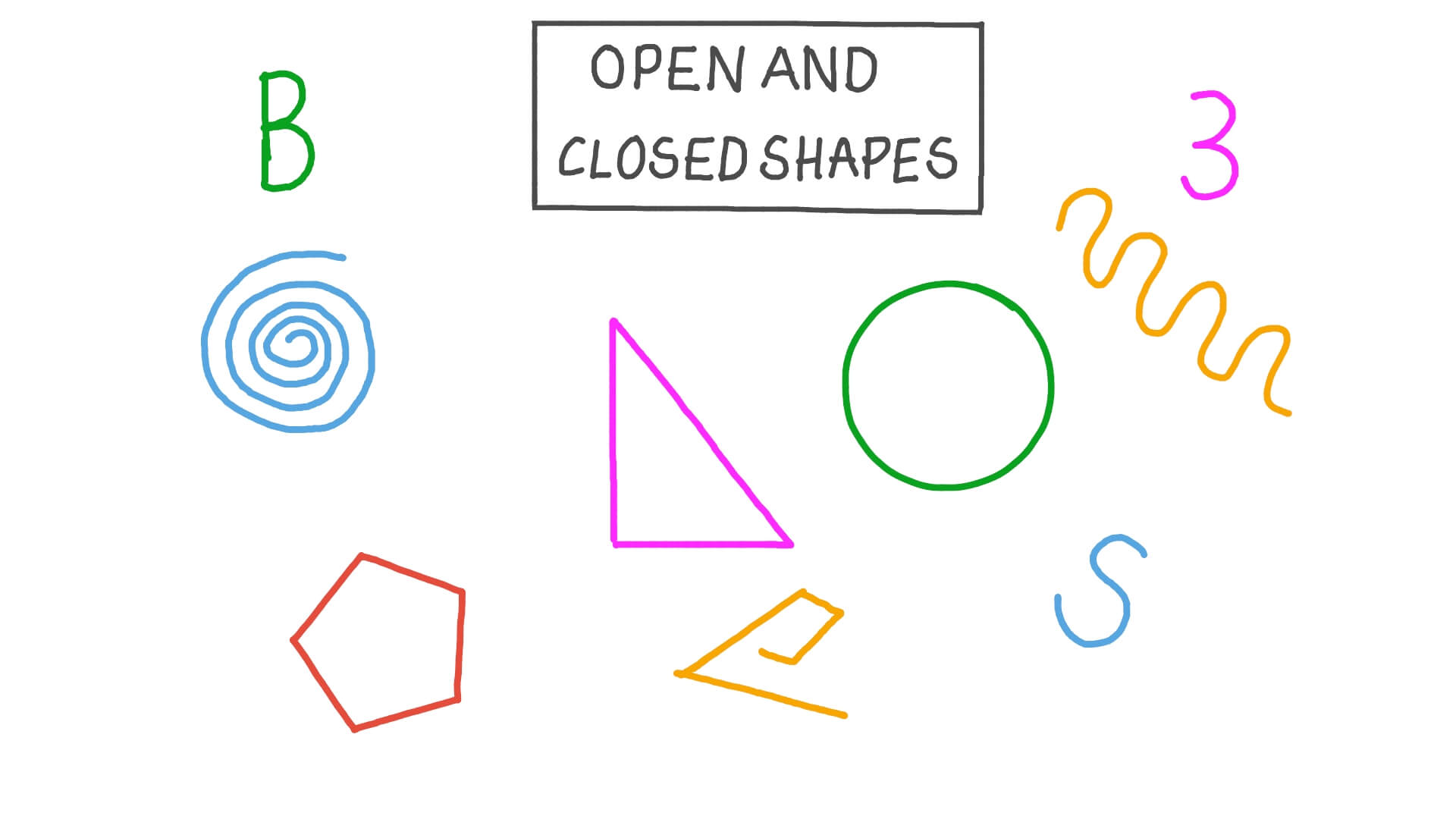 2/10
SHAPES AROUND US /MATHS/VANITHA/GRADE-4/SNS ACADEMY
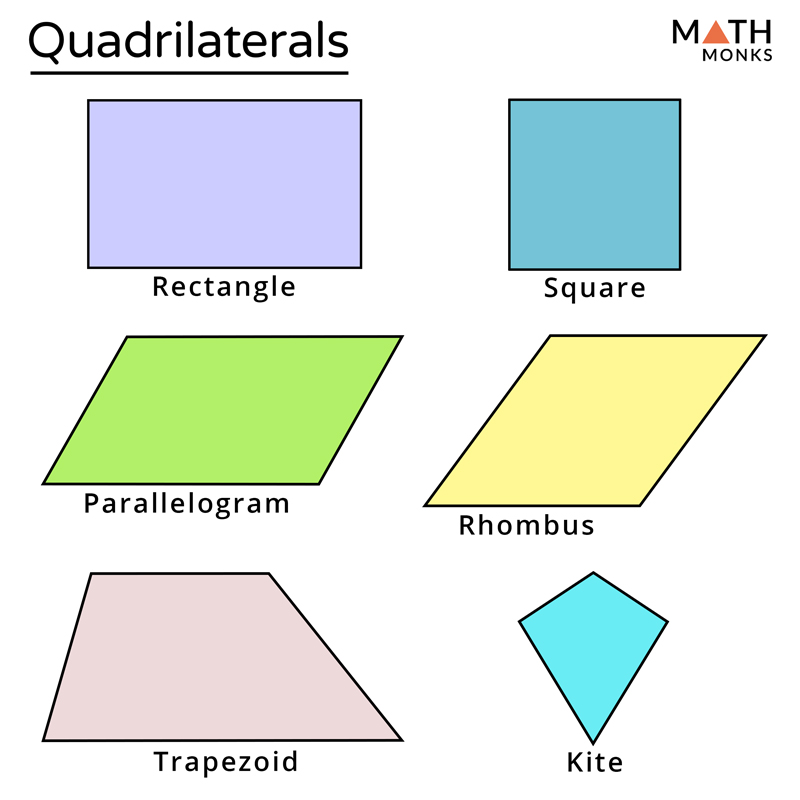 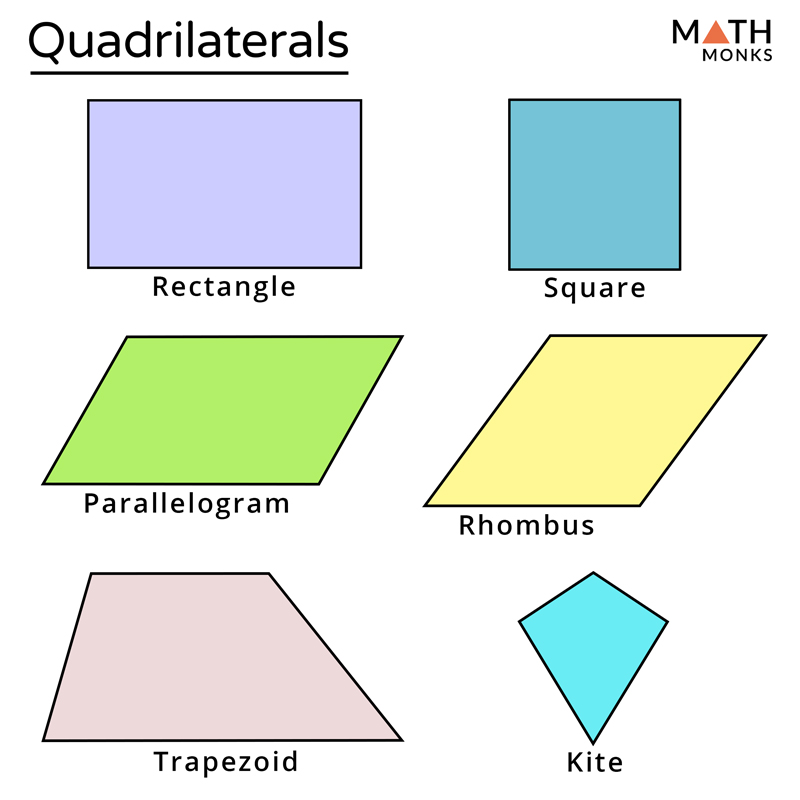 3/10
SHAPES AROUND US /MATHS/VANITHA/GRADE-4/SNS ACADEMY
A chord  that goes through the centre of the circle is called a   diameter.
The diameter is the longest chord that can be draw in a circle. All diameters of a circle are equal in length.
A line from the centre of a circle to a point on the boundary is called a radius. The plural of radius is radii.
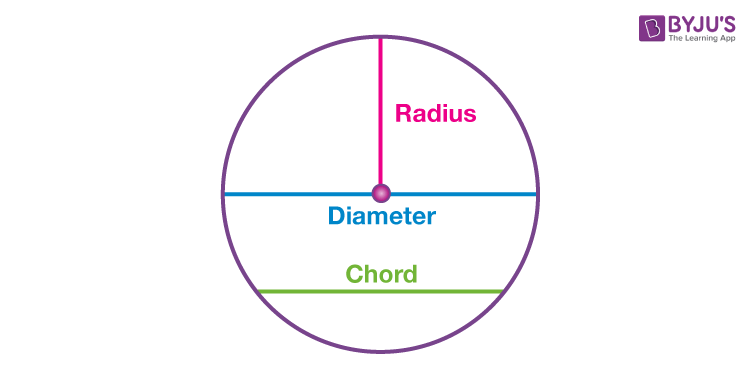 4/10
SHAPES AROUND US /MATHS/VANITHA/GRADE-4/SNS ACADEMY
The line along which the mirror is placed is called a line of symmetry
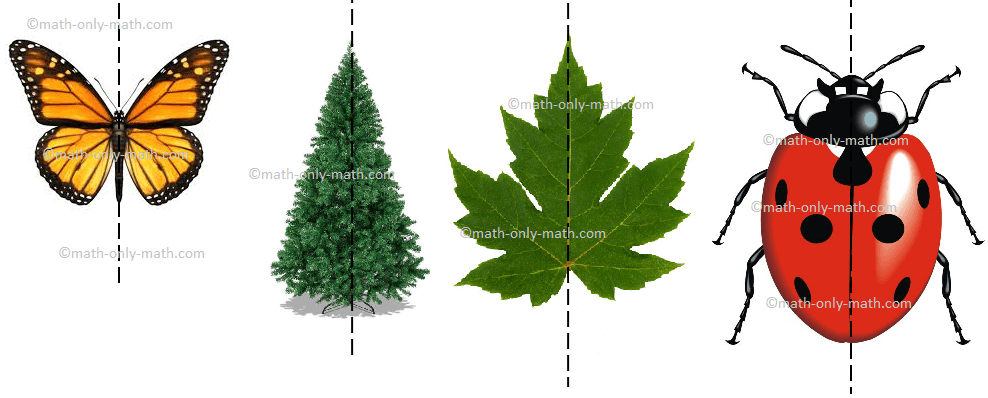 5/10
SHAPES AROUND US /MATHS/VANITHA/GRADE-4/SNS ACADEMY
Types of symmetry
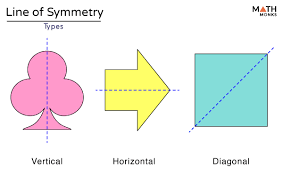 6/10
SHAPES AROUND US /MATHS/VANITHA/GRADE-4/SNS ACADEMY
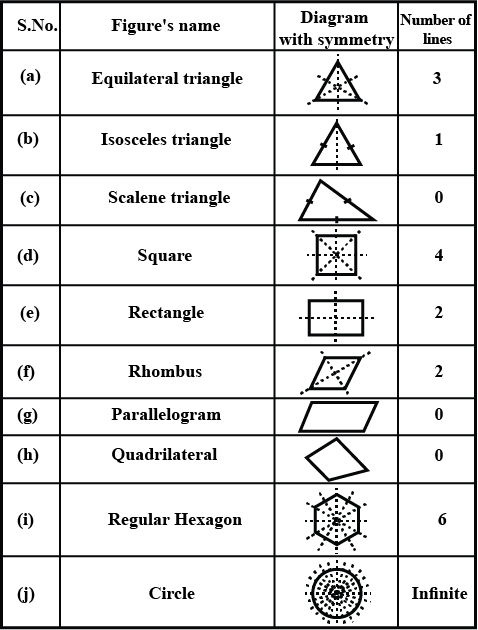 7/10
SHAPES AROUND US /MATHS/VANITHA/GRADE-4/SNS ACADEMY
Alphabet symmetrical with respect to the dotted lines
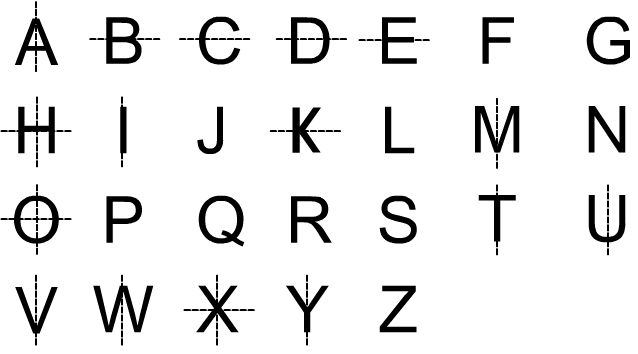 8/10
SHAPES AROUND US /MATHS/VANITHA/GRADE-4/SNS ACADEMY
Question time
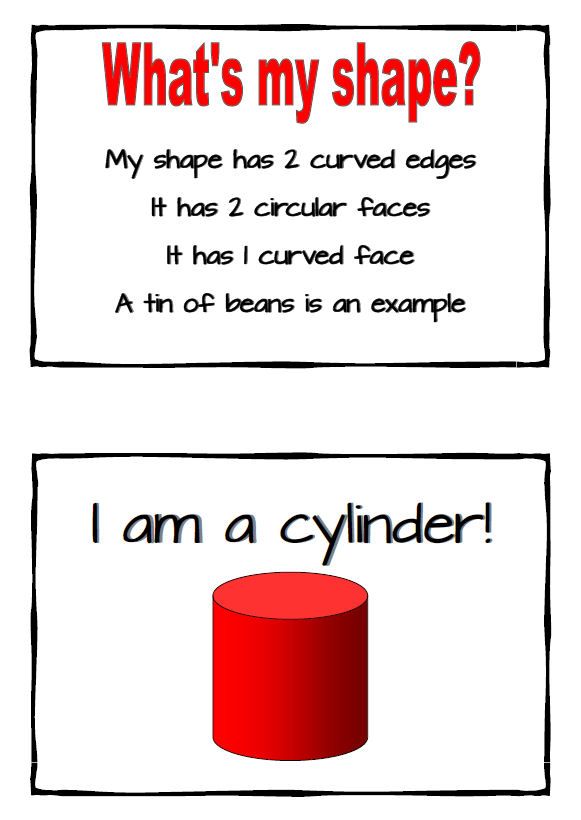 9/10
SHAPES AROUND US /MATHS/VANITHA/GRADE-4/SNS ACADEMY
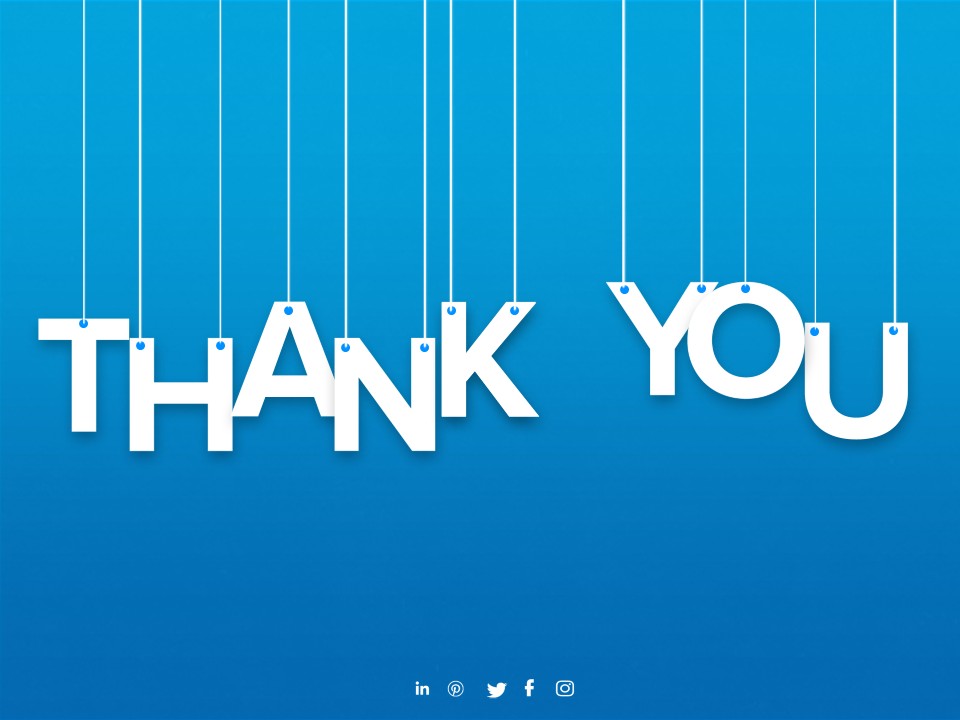 10/10
SHAPES AROUND US /MATHS/VANITHA/GRADE-4/SNS ACADEMY